Tengler Mariann
Házi feladat
5.b
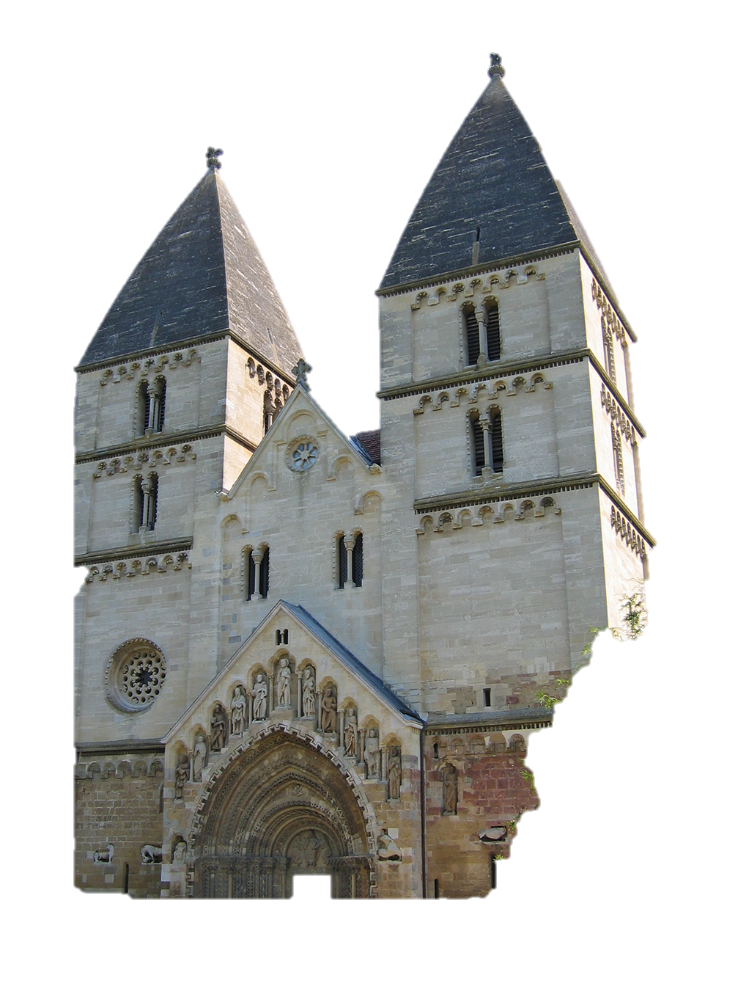 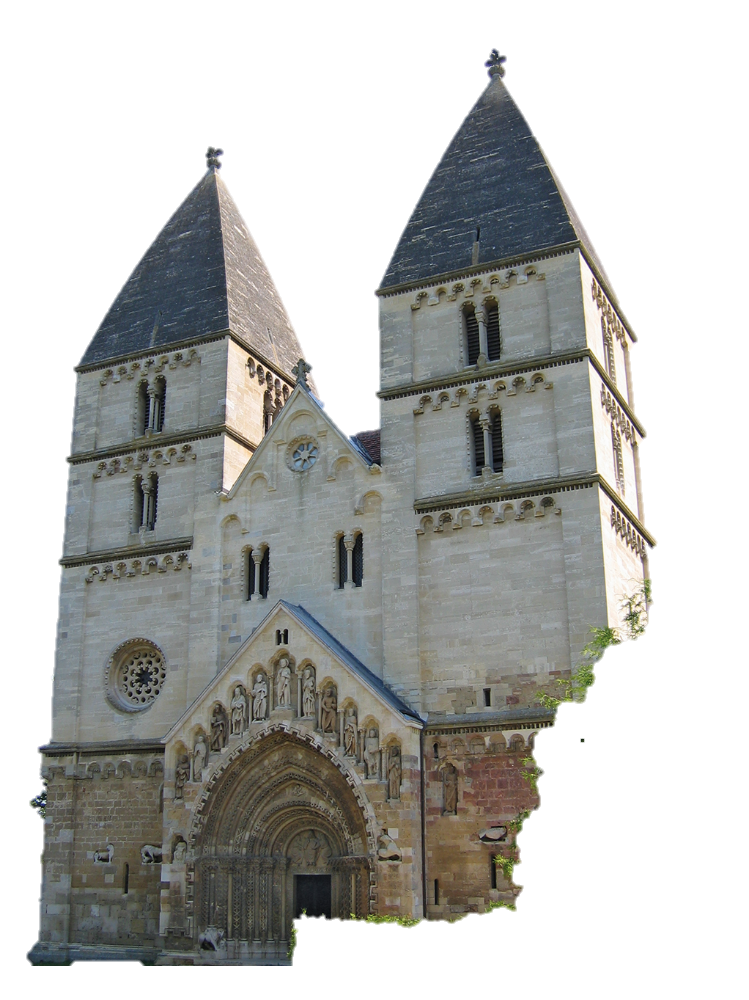 A jáki templom